LINEAMIENTOS SALARIALES 
9a Ronda Salarial
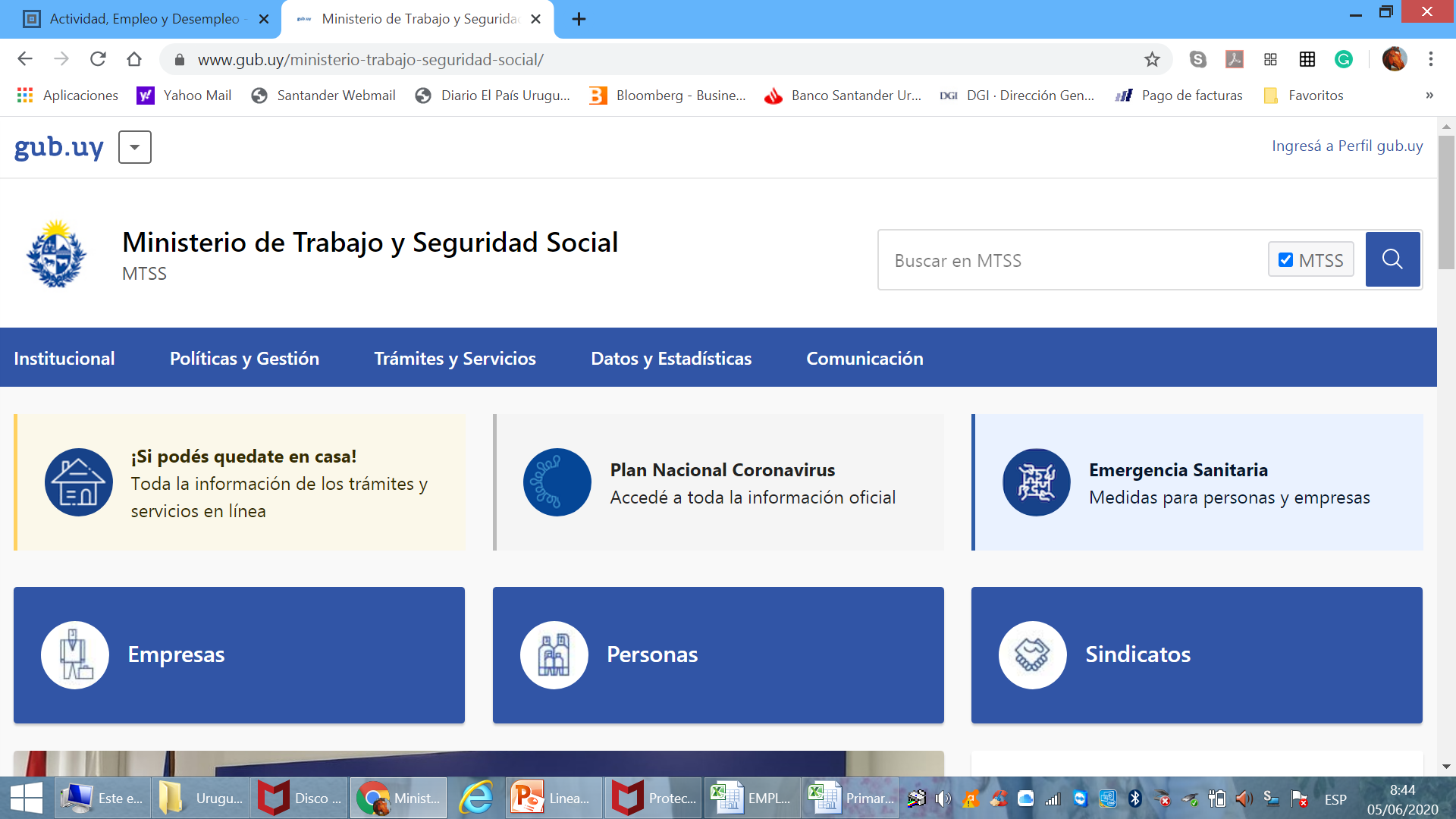 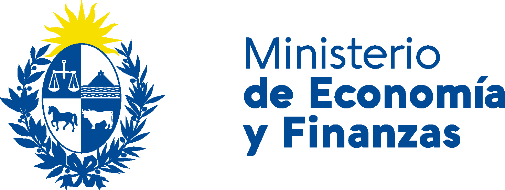 Montevideo, 7 de julio de 2021
1
Lineamientos Salariales – Poder Ejecutivo
La realidad indica que, como resultado del impacto de la pandemia, hay sectores muy afectados y otros menos o poco afectados.

Por lo tanto, se propone diferenciar los lineamientos en sectores muy afectados y sectores menos o poco afectados por la pandemia.
1) Sectores Menos Afectados por la Pandemia
Plazo del Convenio: 2 años.

Criterio de ajuste: regirse por el indicador de inflación esperada más un componente de recuperación.
  
Pautas diferenciales según cantidad de trabajadores por 	empresa: (a)micro empresas y (b) pequeñas, 	medianas y grandes.
Se define a las microempresas como aquellas que tienen menos de 5 trabajadores y facturan hasta 2 millones de UI al año
1) Sectores Menos Afectados por la Pandemia
1.1. Micro Empresas: 

	Propuesta: Recuperación de +1pp de Salario Real durante el 	período.
 
	Ajustes propuestos: 2,5% en julio 2021 (0,7% de 	recuperación); 3,2% en enero 2022 (-0,5% de recuperación); 	2,8% en julio 2022 (0,8% de recuperación); 3% en enero 	2023 (0 de recuperación). 

1.2.Pequeñas, Medianas y Grandes Empresas

	Propuesta: Recuperación de +1,6pp de Salario Real durante 	el período
 
	Ajustes: 2,5% en julio 2021 (0,7% de recuperación); 3,5% en 	enero 2022 (-0,2% de recuperación); 3,1% en julio 2022	(1,1% de recuperación); 3% en enero 2023 (0 de 	recuperación)
1) Sectores Menos Afectados por la Pandemia
Ajuste al Final del Convenio:
El ajuste final equivale a la eventual diferencia que se verifique entre la inflación esperada y la efectivamente ocurrida desde el 1º de julio de 2021 al 30 de junio de 2023.

Para los trabajadores de aquellos sectores de actividad que registren más del 98% de cotizantes en BPS en junio de 2023 con respecto a junio de 2019 se aplicará el ajuste final del 100% a partir del 1º de julio

Para los trabajadores de aquellos sectores de actividad que registren entre 96 y 98% de cotizantes en BPS en junio de 2023 con respecto a junio de 2019 se aplicará el 80% del ajuste final a partir del 1º de julio
1) Sectores Menos Afectados por la Pandemia
Ajuste al Final del Convenio:
Para los trabajadores de aquellos sectores de actividad que registren menos del 96% de cotizantes en BPS en junio de 2023 con respecto a junio de 2019 se aplicará el 60% del ajuste final a partir del 1º de julio.

En todos los casos, el monto restante que no se otorgue con respecto al total del ajuste final, se registrará y se diferirá para la siguiente Ronda Salarial.

Excepción:
Aquellos salarios que estén por encima de los $110.000 nominales serán objeto de ajuste final únicamente por la proporción del salario menor a $110.000.
2) Sectores Muy Afectados por la Pandemia
Plazo del Convenio: 1 año.

Pauta única para todas las empresas.

Determinación de Sectores muy afectados: aquellos que fueron exonerados del pago de los aportes patronales según el artículo 2 de la Ley Nº 19.942.

- 	Julio 2021: sin ajuste
-	Enero 2022: 3%
Muchas Gracias
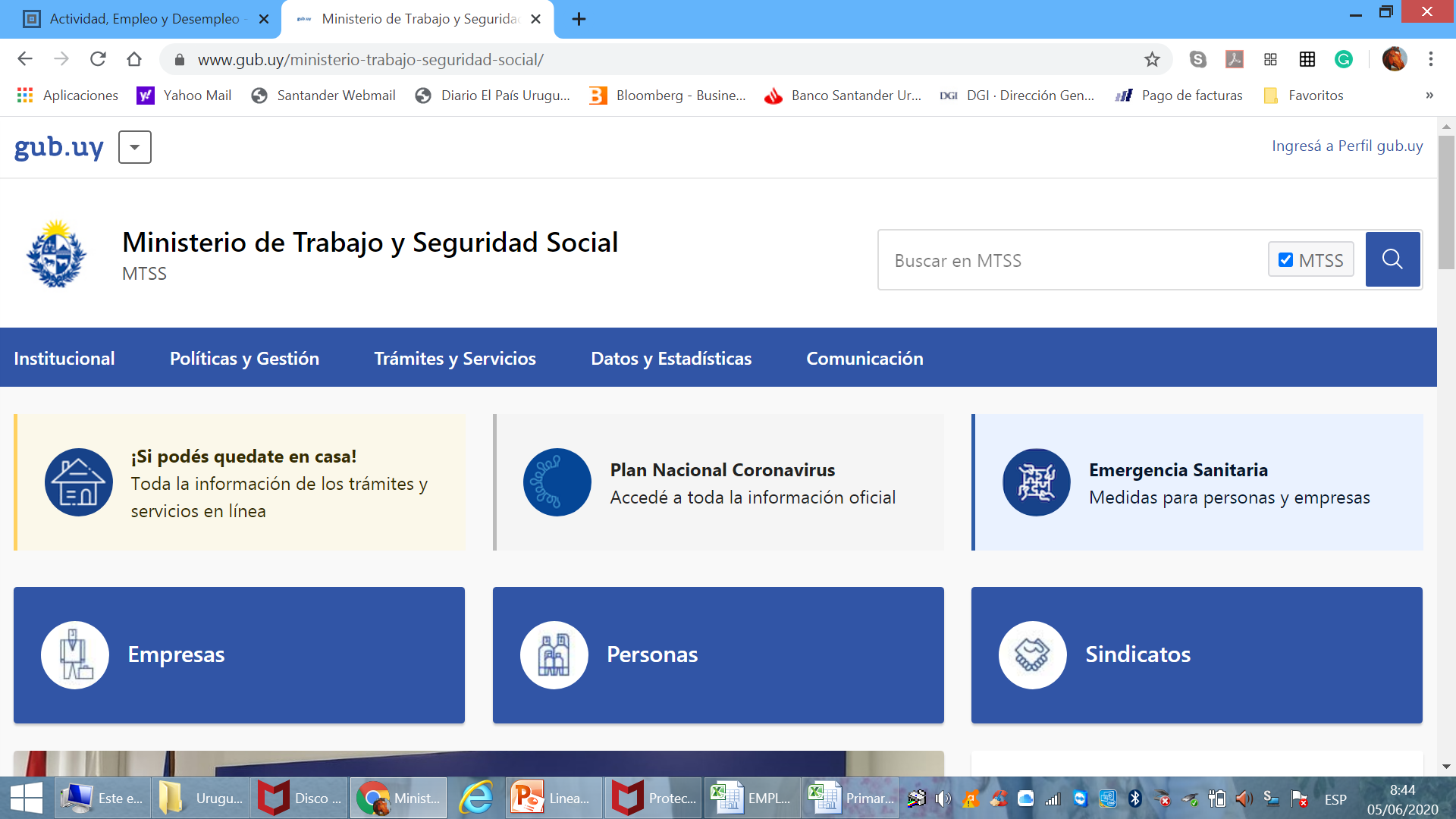 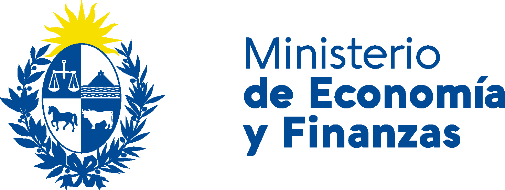 Montevideo, 7 de julio de 2021
8